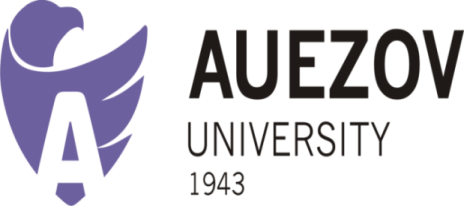 Smart-traffic light aimed at reducing traffic congestion in the public environment
Creators : Zhaksylyk Nesibeli
Cappadokia, 2022
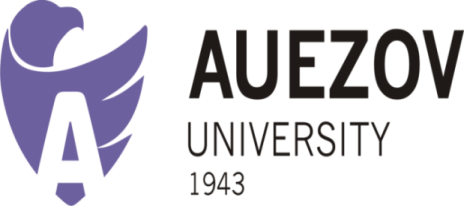 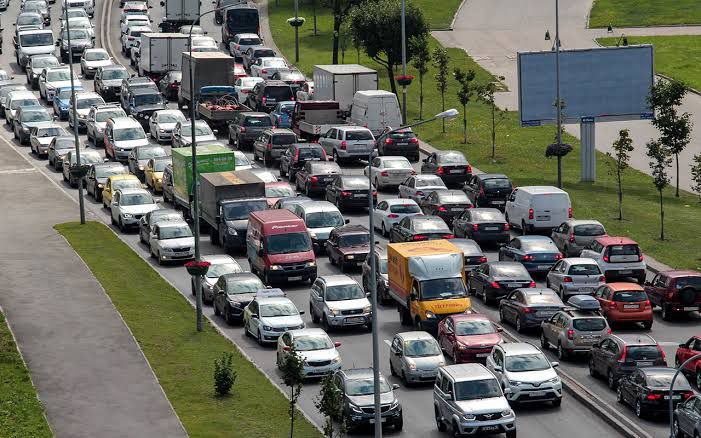 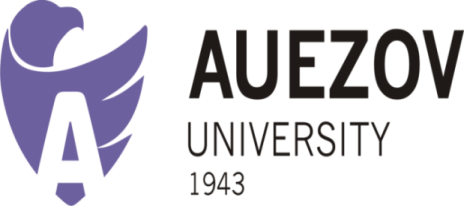 Necessary details for a smart traffic light:
This project consists of : 4 medium motors4 or 8 ultrasonic transducers2 touch sensor8 cables2 wooden mini boxes1 microcontroller
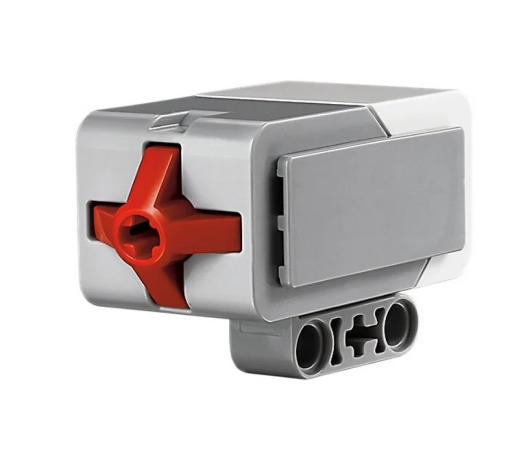 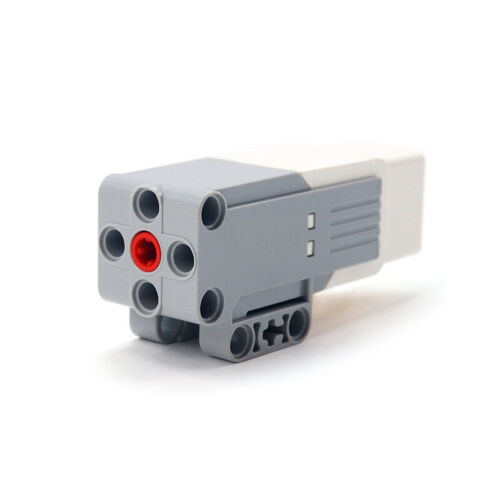 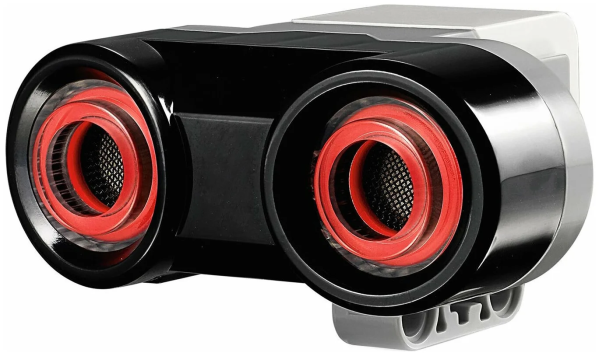 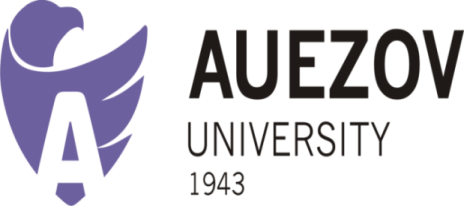 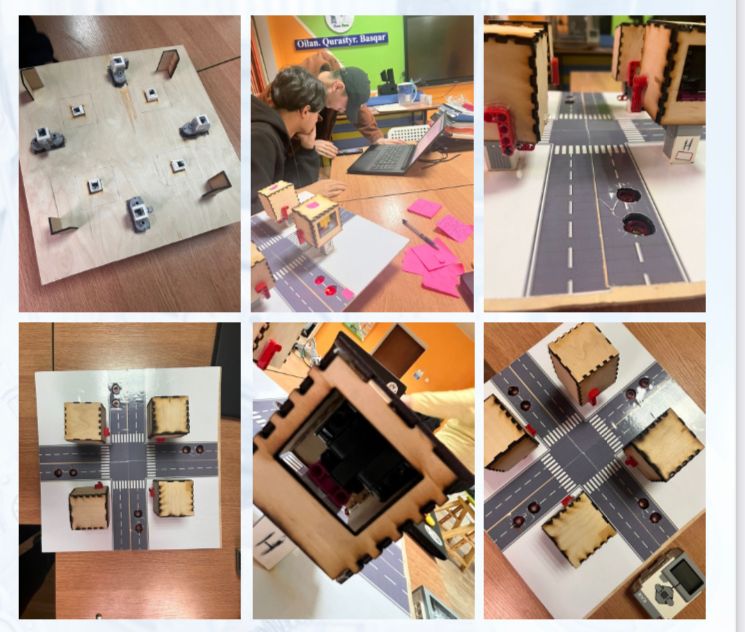 The result